ZARUBLJENA PIRAMIDA
POVRŠINA I ZAPREMINA
Ako se piramida presiječe  sa ravni paralelnoj ravni 
osnove, i ukloni dio kojem pripada vrh piramide, dobijamo
zarubljenu piramidu.
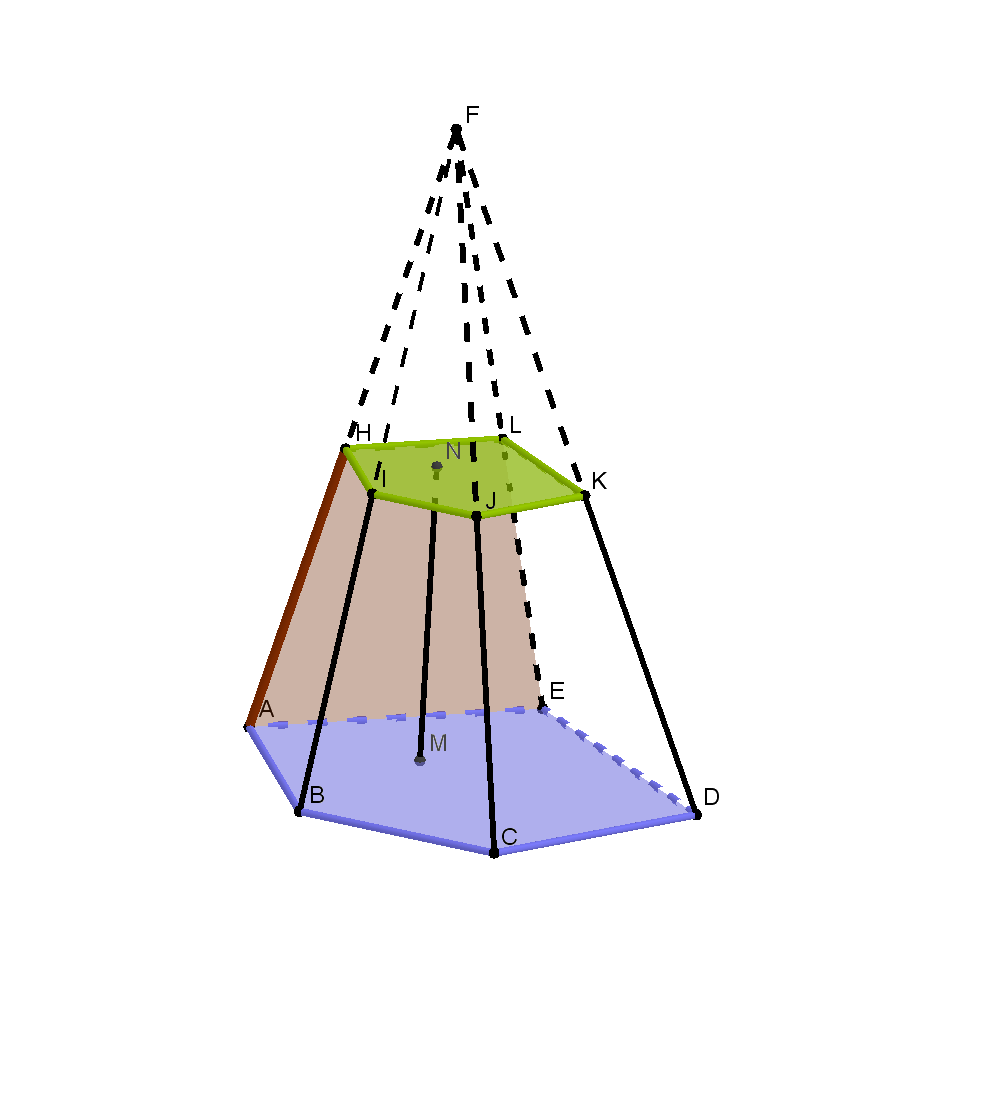 Strane piramide koje leže u paralelnim ravnima nazivaju se osnove zarubljene piramide, a preostale bočne strane.
Osnove zarubljene piramide su slični mnogouglovi.
Bočne strane su trapezi.
Pravilna trostrana zarubljena piramida
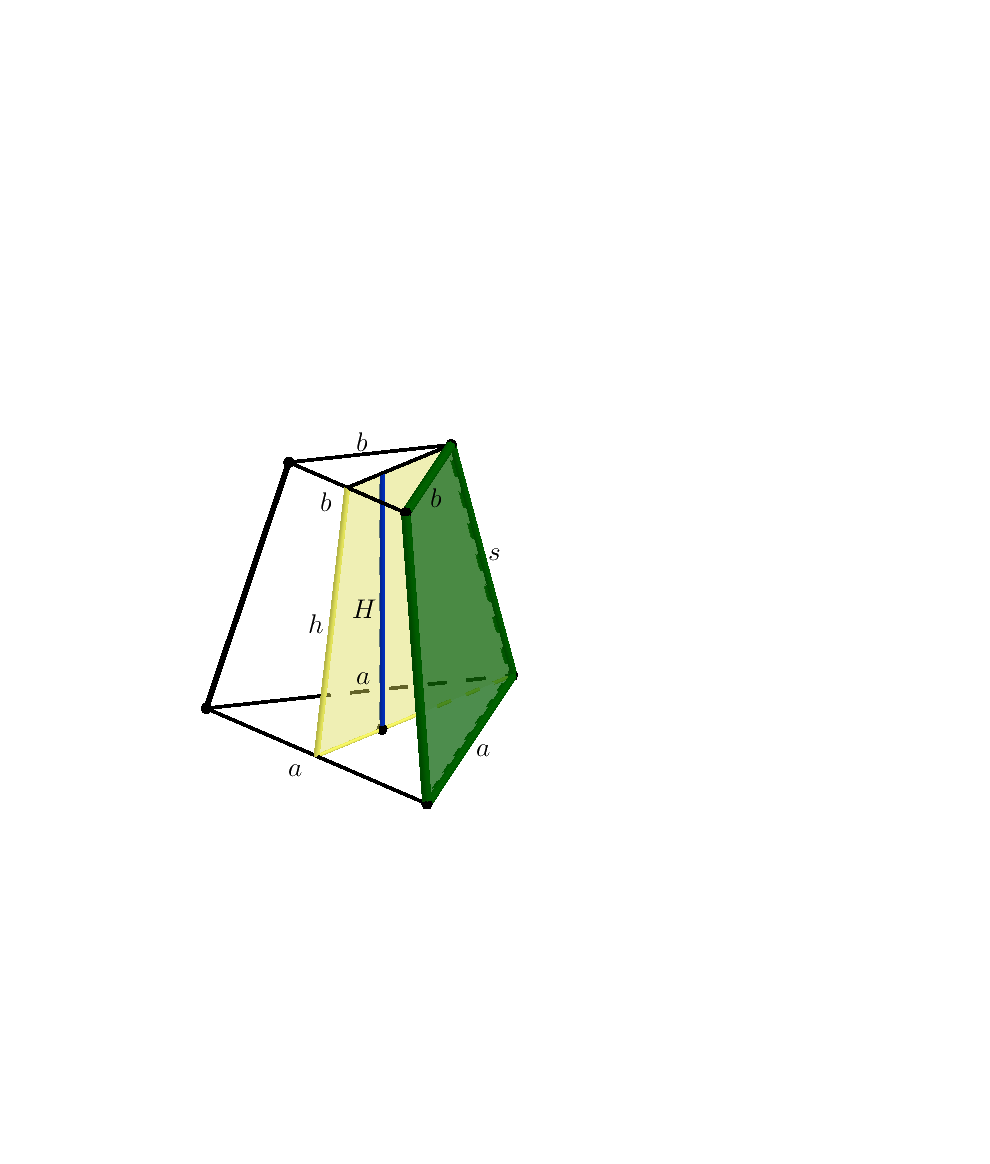 Presjek zarubljene piramide
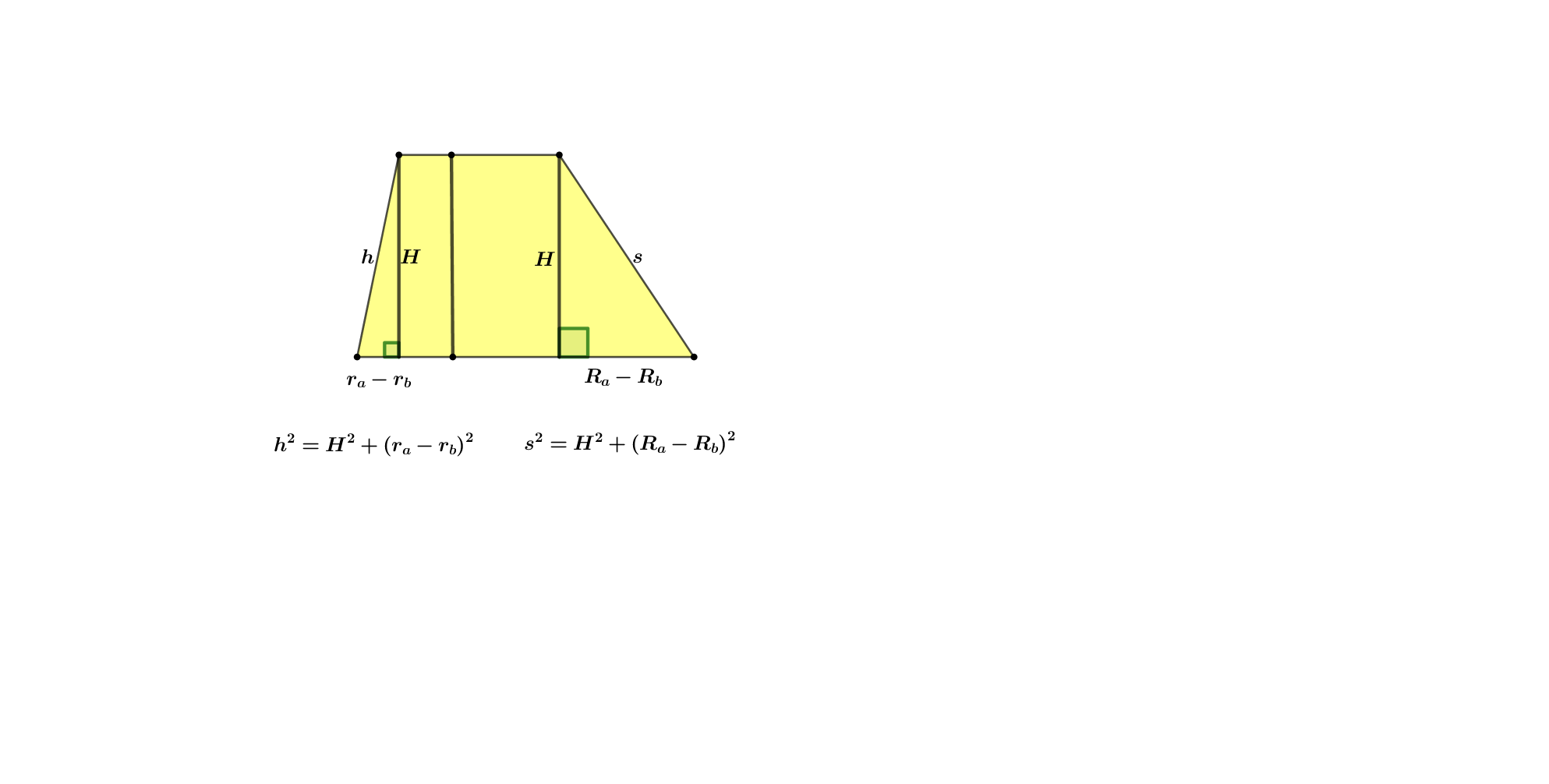 Bočna strana
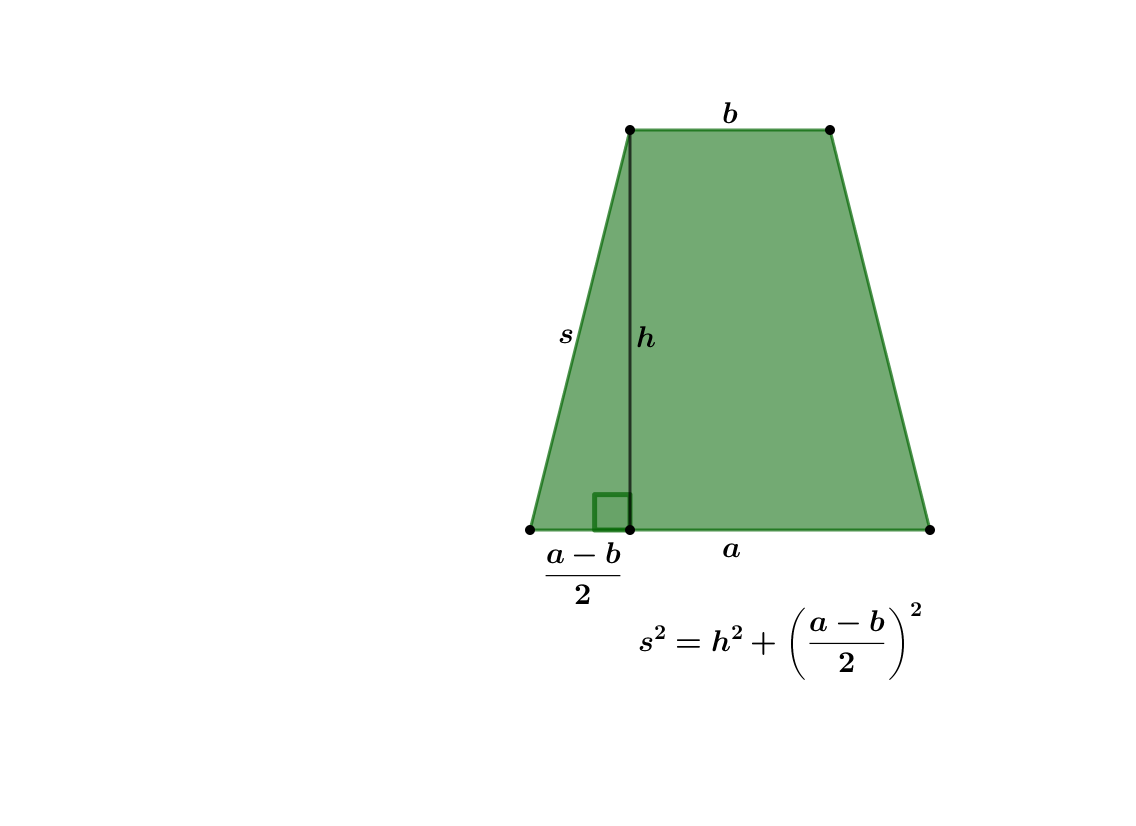 Pravilna četvorostrana zarubljena piramida
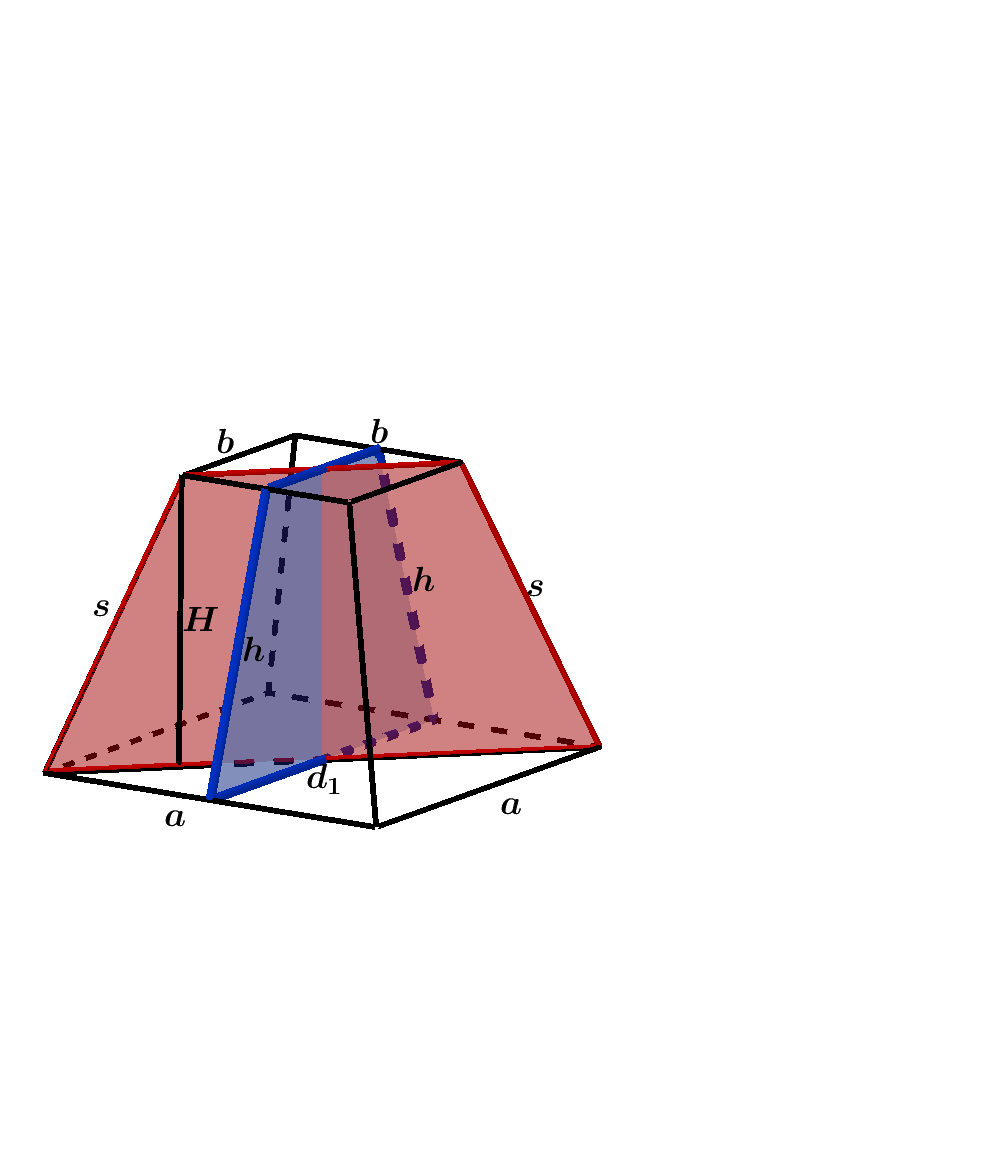 Dijagonalni presjek:
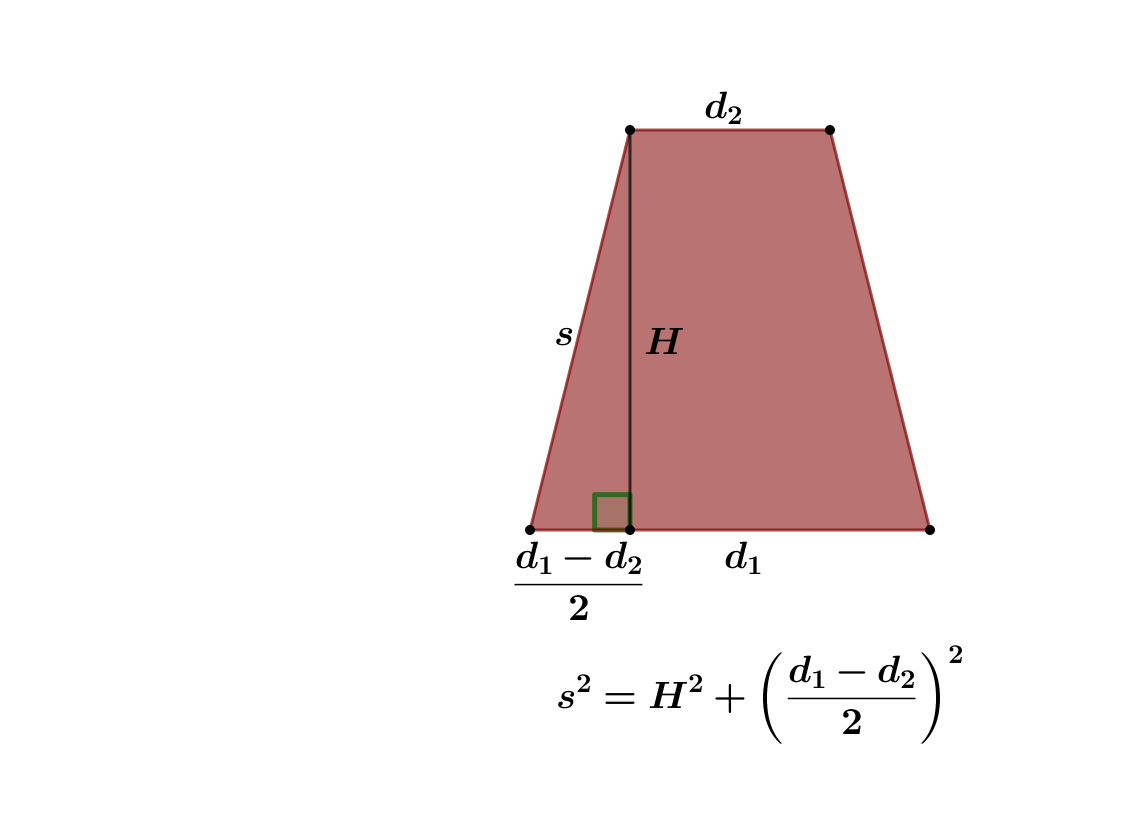 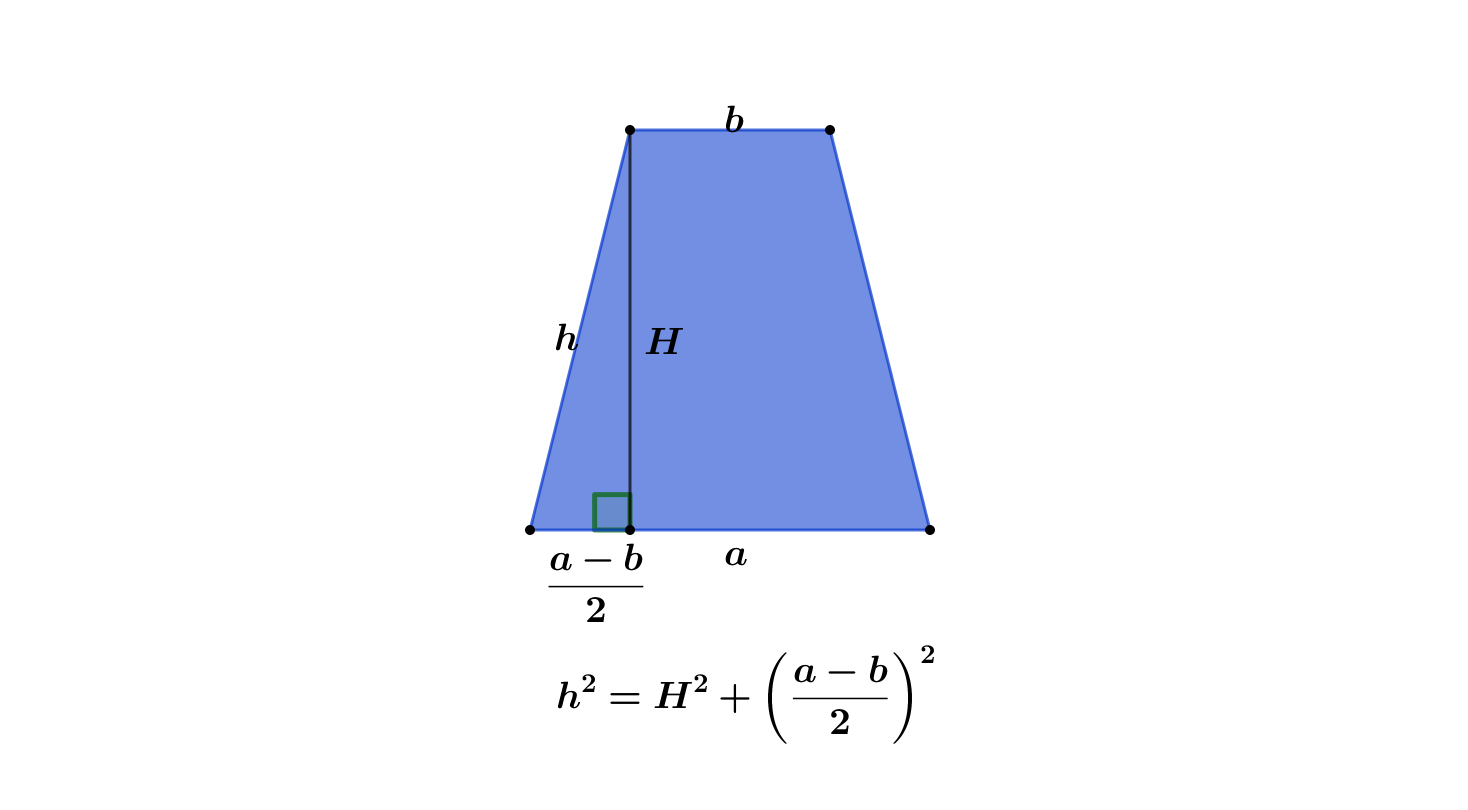 Pravilna šestostrana zarubljena piramida
Dijagonalni presjek:
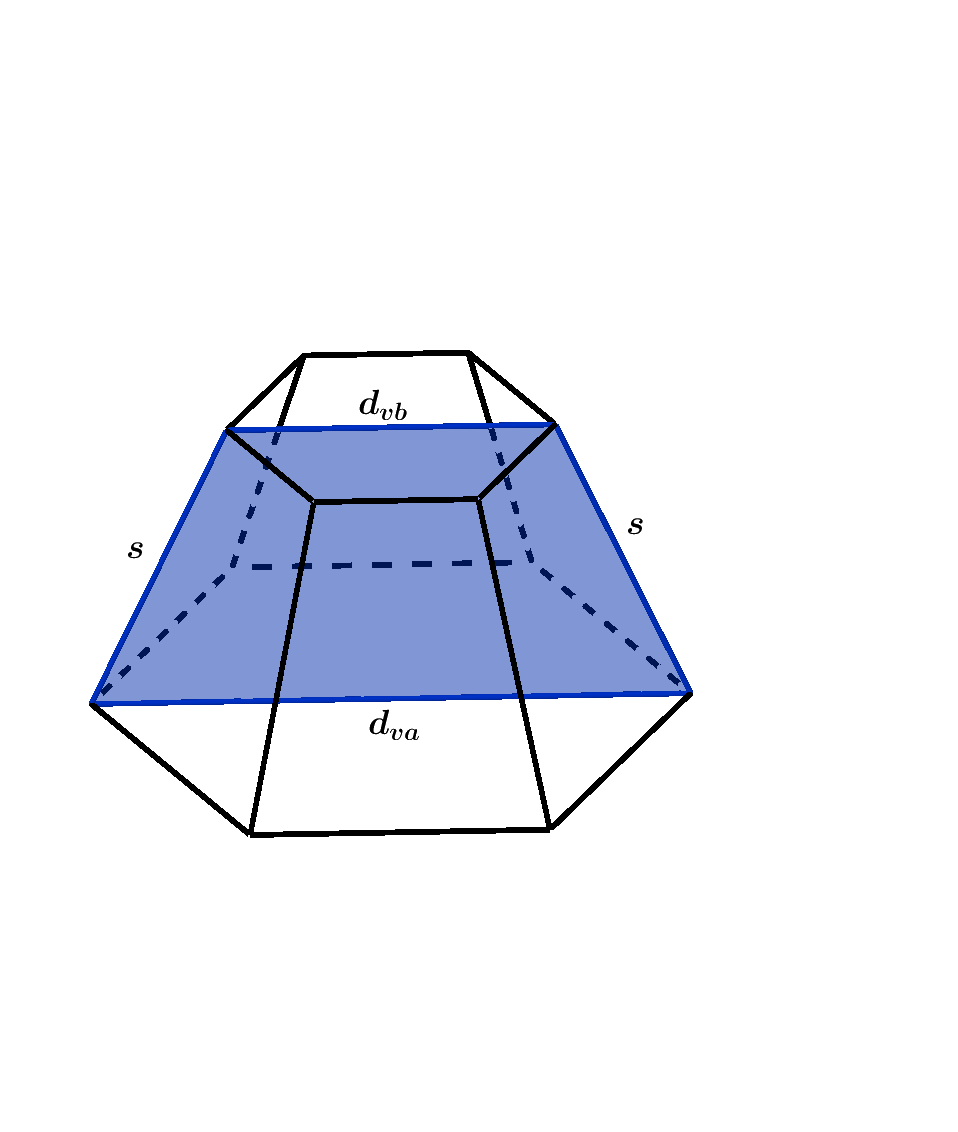 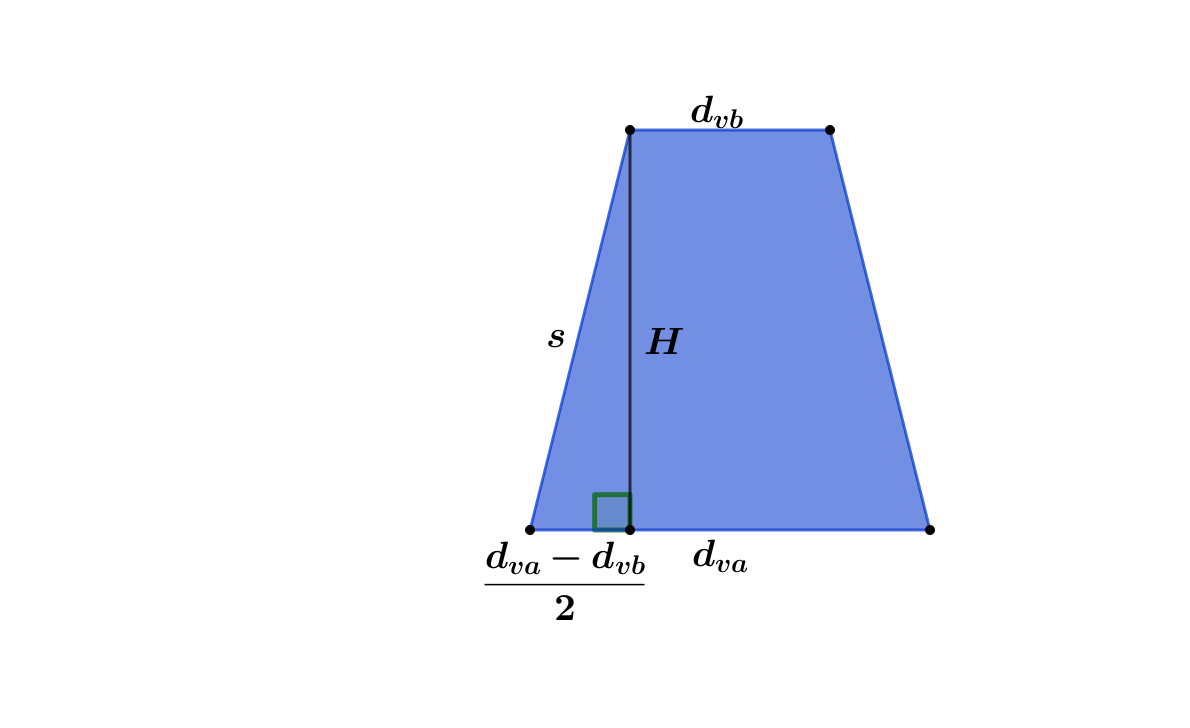 Pravilna šestostrana zarubljena piramida
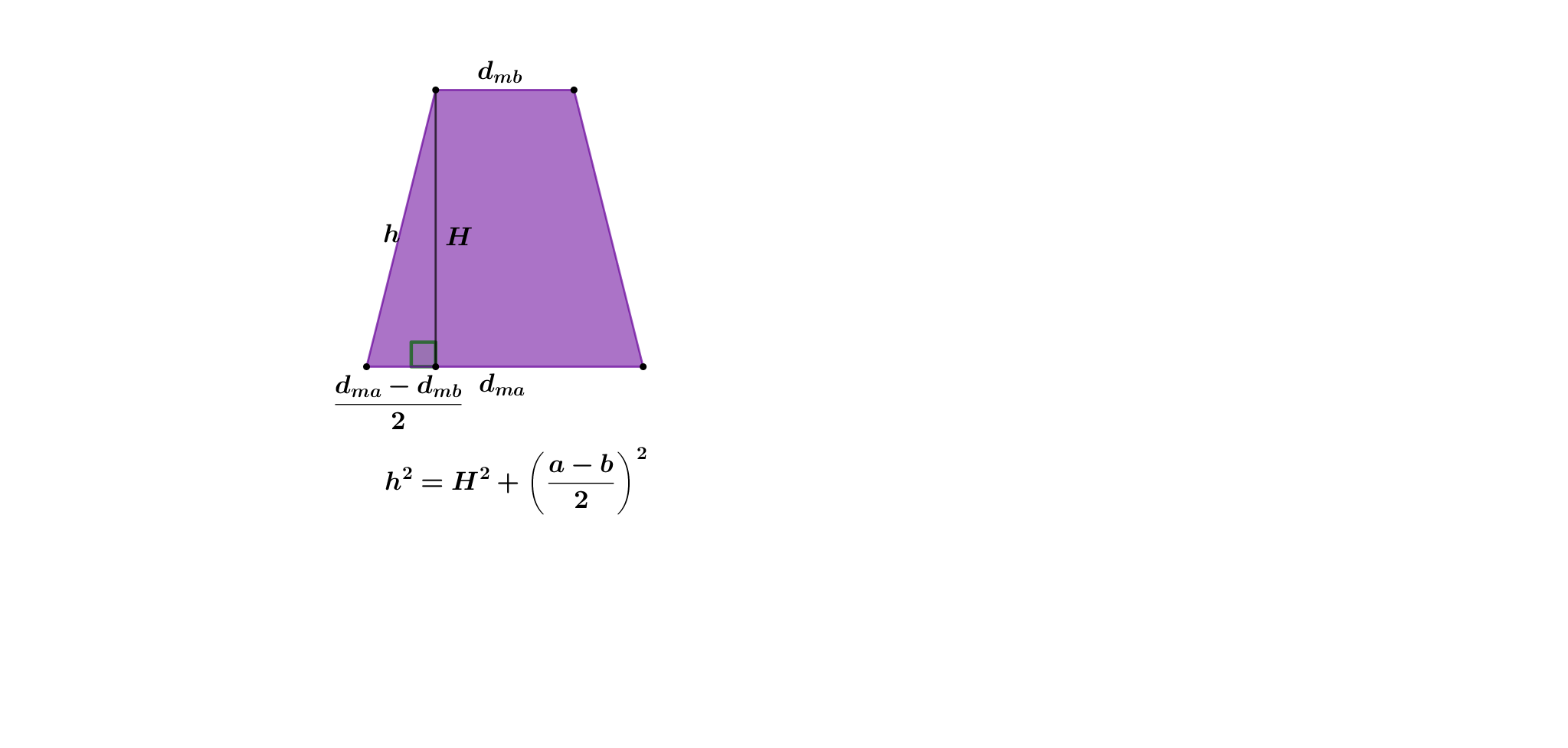 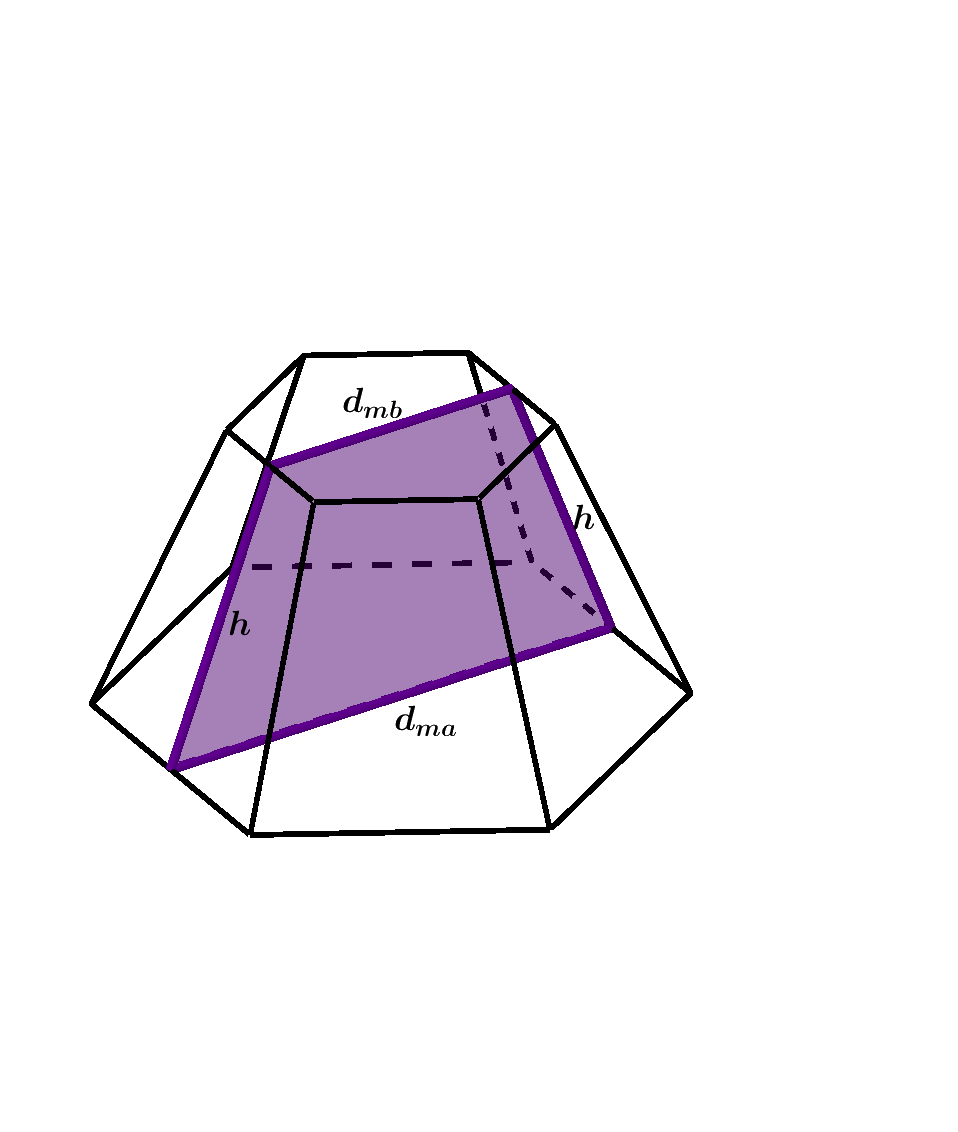 Zadaci:
1. Odredi površinu i zapreminu pravilne zarubljene četvorostrane piramide čije su osnovne ivice 13 cm i 1 cm, a bočna ivica 10 cm.